Was hat Harald gestern gemacht?
Um 7 Uhr
Am Morgen
Um 10 Uhr
Ein bisschen
Von 9 bis 12
Um 12.30
Am Nachmittag
Um 14.30
Um 18 Uhr
Am Abend
Mit Freunden
Um 22 Uhr
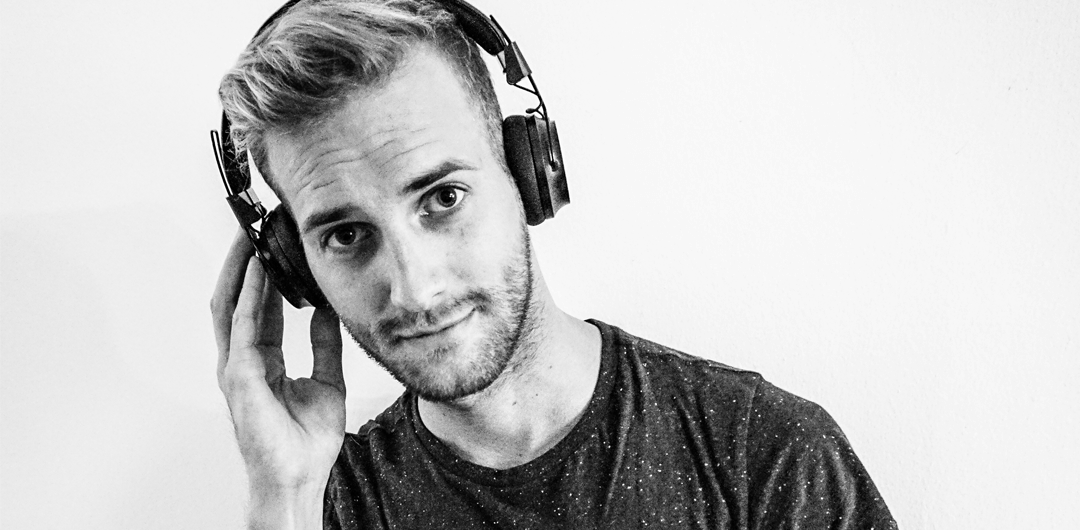 Um 23 Uhr schon
Verben zu üben
Frühstücken
(Deutsch) lernen
(einen Kaffee) trinken
am Computer spielen
telefonieren
zu Mittag essen
(eine E-Mail) schreiben
kochen
(Freunde) treffen
Musik hören
schlafen